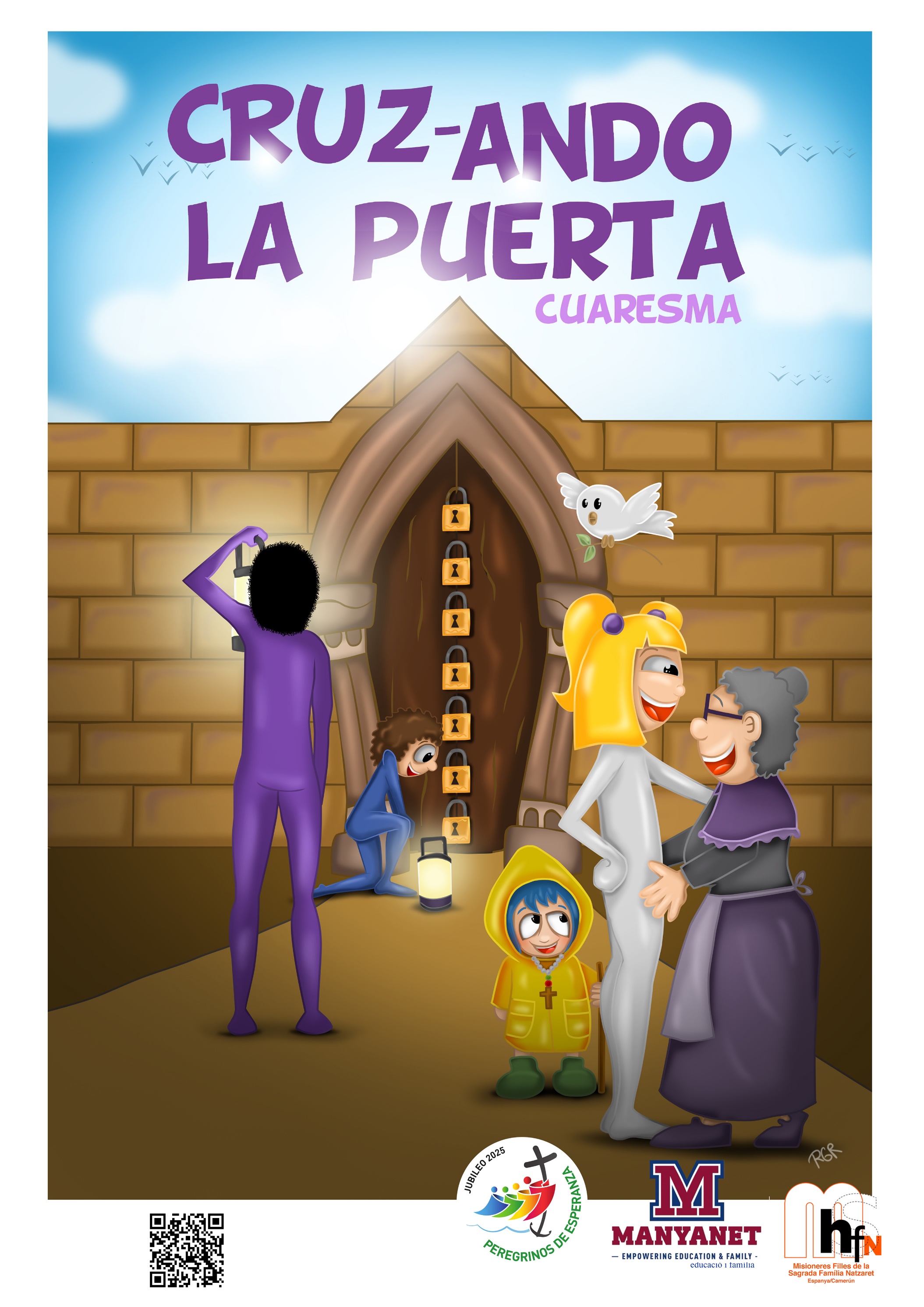 MIÉRCOLES
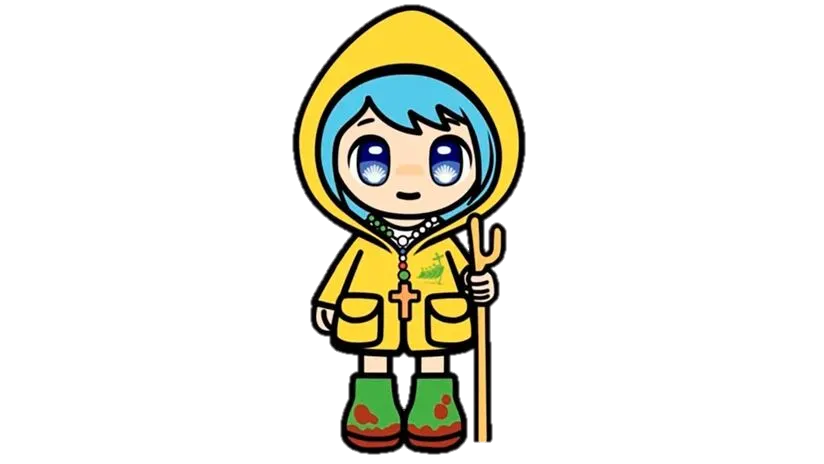 de
CENIZA
Cuaresma
YO NO SOY NADA Y DEL POLVO NACÍ,
PERO TÚ ME AMAS Y MORISTE POR MÍ.
ANTE LA CRUZ SOLO PUEDO EXCLAMAR:
¡TUYO SOY, TUYO SOY!
 
TOMA MIS MANOS, TE PIDO;
TOMA MIS LABIOS, TE AMO;
TOMA MI VIDA. OH, PADRE, TUYO SOY.
 
CUANDO DE RODILLAS TE MIRO, JESÚS,
VEO TU GRANDEZA Y MI PEQUEÑEZ.
¿QUÉ PUEDO DARTE YO? SOLO MI SER:
¡TUYO SOY, TUYO SOY!
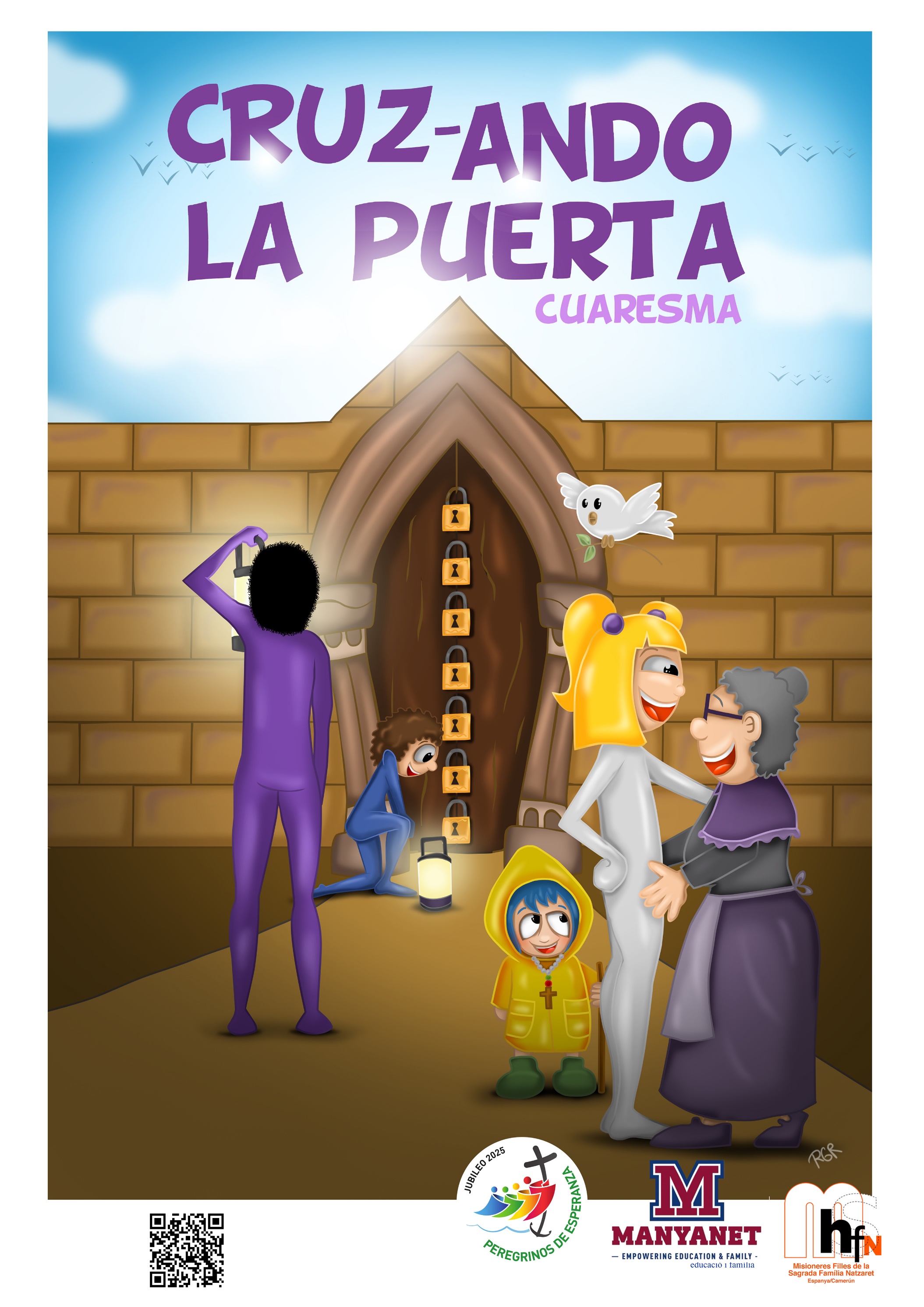 MIÉRCOLES
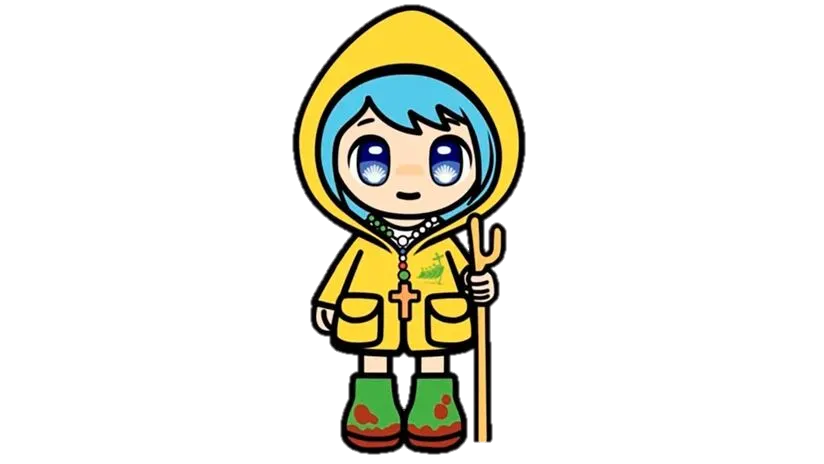 de
CENIZA
Cuaresma
HACED OBRAS BUENAS; ASÍ OS PARECERÉIS MÁS A MÍ.
MIÉRCOLES
de
CENIZA
PADRE NUESTRO,
QUE ESTÁS EN EL CIELO,
SANTIFICADO SEA TU NOMBRE;
VENGA A NOSOTROS TU REINO;
HÁGASE TU VOLUNTAD 
EN LA TIERRA COMO EN EL CIELO.
DANOS HOY NUESTRO PAN DE CADA DÍA;
PERDONA NUESTRAS OFENSAS,
COMO TAMBIÉN NOSOTROS PERDONAMOS 
A LOS QUE NOS OFENDEN;
NO NOS DEJES CAER EN LA TENTACIÓN,
Y LÍBRANOS DEL MAL. AMÉN.
Cuaresma
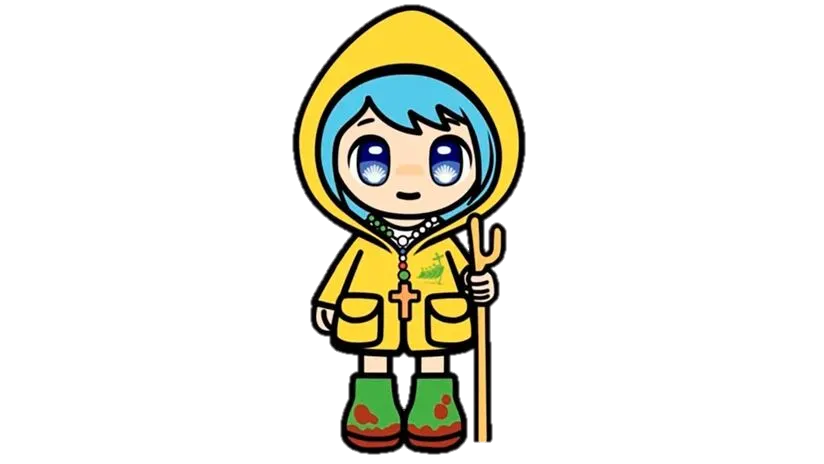 RECUERDA:
¡JESÚS TE QUIERE MUCHO!